1.	Формы работы при обучении русскому языку как неродному
Создание коллективной формы работы
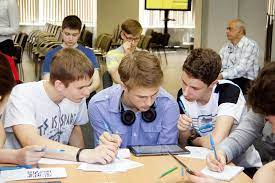 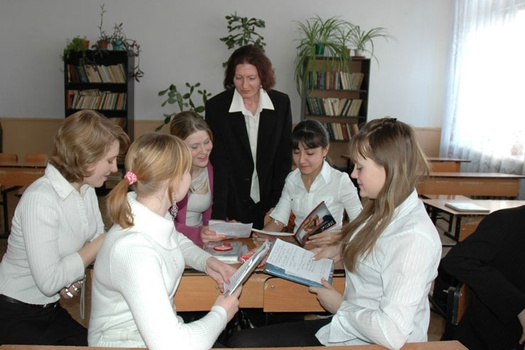 Построение урока русского языка как неродного–	организационный момент; установка и цель урока; –	введение нового материала; –	тренировка; формирование навыков и их контроль; –	формирование и развитие умений во всех видах речевой деятельности; –	оценка деятельности учащихся; –	формулирование и запись домашнего задания.
Начало урока лучше связать с фронтальной работой – организационной формой деятельности, в которую включается весь учебный коллектив.Главные задачи решаются в основной части урока.Заключительная часть урока, как правило, посвящается подведению итогов работы.
Планирование уроков
этапы урока должны характеризоваться связностью, тематическим единством урока; 
 этапы урока должны быть логично и последовательно выстроены, к примеру, трудные, операционные задания могут предшествовать не менее трудным, но интересным (чтение фабульного текста, обсуждение актуальной проблемы);
объединяя этапы урока общим замыслом и формой проведения (например, урокэкскурсия), следует обеспечить вербальную связь урока («Сначала сделаем…, потом…»), т.е. каждый последующий этап урока связывается «мостиком» с предыдущим; 
	наиболее строго организованные части урока – его начало и конец, вместе с тем так называемые подвижные задания лучше сосредоточить в окончательной фазе урока, когда учащиеся устали;
урок следует заканчивать на позитивной ноте, что пролонгирует мотивацию, укрепляет веру учащихся в свои способности.
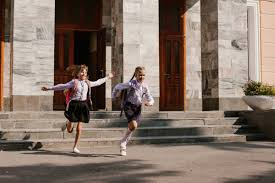 Планирование урока.
Тематический план рассчитан на серию уроков, объединенных одной темой; его задача – определение промежуточных целей обучения, объема изучаемого материала, последовательности его усвоения в рамках темы, раздела. Тематический план – своего рода средство контроля за своевременным прохождением учебной программы.
Поурочный план
а) определение цели урока и постановка конкретных задач; 
б) указание на используемые материалы и оснащение урока; 
в) описание последовательности упражнений и коммуникативных заданий, а также режима работы, в котором они должны выполняться (парная – групповая – индивидуальная, самостоятельная – с опорами и др.); 
г) определение способов и объема контроля усвоенного материала и описание ближайших учебных перспектив; д) очерчивание объема и содержания домашней работы.
2.	Особенности обучения чтению детей-билингвов.
Углубленное чтение
Условия успешности обучения изучающему чтению: 
 	медленный вид чтения про себя без ограничения времени; 
 	перечитывание с решением новых задач;
Умения, лежащие в основе данного вида чтения: 
–	определять важность (значимость, достоверность) информации; 
–	полно и точно понимать содержание текста; 
–	делать перифраз / толкование трудных для понимания слов / предложений; 
–	раскрывать причинно-следственные связи; 
–	предвосхищать дальнейшее развитие событий / действий; 
–	составлять план, схемы, таблицы; 
–	ставить вопросы к основной и второстепенной информации; 
–	отделять объективную информацию от субъективной, т.е. факты от рассуждений
Упражнения для обучения изучающему чтению: 
–	определите факты, содержащиеся в тексте, по степени важности; 
–	назовите данные, которые вы считаете особо важными, обоснуйте свое решение; 
–	добавьте факты, не меняя структуру текста; 
–	найдите в тексте данные, которые можно использовать для выводов /аннотации; 
–	составьте аннотацию / реферат; 
–	поставьте вопросы к основной и детализирующей информации текста; 
–	напишите тезисы по содержанию прочитанного; 
–	составьте письменную оценку (рецензию);
Обучение ознакомительному чтению.

Условия, определяющие успешность обучения: 
–	темп быстрый; 
–	организация как одноразового чтения про себя; 
–	проверка понимания основной информации;
Умения, лежащие в основе данного вида чтения: 
–	прогнозировать содержание по заголовку / вступлению, зрительной наглядности; – определять главную мысль; 
–	отделять основную информацию от второстепенной, фактическую от гипотетической; 
–	использовать сноски (ключевые слова, реалии и др.) как опоры для понимания; 
–	обобщать данные, изложенные в тексте; делать выводы из прочитанного; 
–	выписывать из текста наиболее значимую информацию с целью использования ее в других видах деятельности (в проектной работе, в коммуникативной игре и т.д.); – классифицировать / группировать информацию по определенному признаку; 
–	оценивать новизну, важность, достоверность изложенных в тексте фактов и др.
Упражнения для обучения ознакомительному чтению: 

–	составьте план текста; 
–	найдите основную мысль в начале, середине, конце текста; 
–	подчеркните в каждом абзаце одно-два предложения, которые можно было бы опустить как несущественные; 
–	просмотрите текст и озаглавьте его; 
–	перечислите факты, которые вы хотели бы запомнить; 
–	составьте аннотацию / краткий реферат прочитанного; 
–	передайте содержание текста в устной / письменной форме; 
–	составьте выводы на основе прочитанного; 
–	назовите наиболее интересные вопросы / данные, содержащиеся в тексте. Укажите, где можно использовать эти сведения
К речевым упражнениям относятся все виды заданий, обучающих передаче мыслей
письменное воспроизведение 
написание плана 
озаглавливание частей текста, написание тезисов
изложение
конспект 
сочинение
частное бытовое письмо
3.	Обучение аудированию на основном этапе. Методические рекомендации.
Аудирование и говорение, чтение и письмо, лексика и грамматика неразрывны в реальном общении, тем более на уроке
Однако часто тексты оказываются сложными для читателя-инофона, потому что:
•	включают чрезмерное разнообразие  художественных средств,
•	включают неизвестные представителю другой лингвокультуры социокультурный контекст.
Мы рассмотрим адаптацию 2-х видов: 
•	АДАПТАЦИЯ-упрощение 
•	АДАПТАЦИЯ-приспособление. 
Текст-модель. 

Пример работы с текстом первого типа.  
АДАПТАЦИЯ-упрощение.
Оригинальный текст Л. Н. Толстого «Пожарные собаки» из сборника «Рассказы для детей».
Фрагмент оригинального текста: Бывает часто, что в городах на пожарах остаются дети в домах и их нельзя вытащить, потому что они от испуга спрячутся и молчат, а от дыма нельзя их рассмотреть. Для этого в Лондоне приучены собаки. Собаки эти живут с пожарными, и когда загорится дом, то пожарные посылают собак вытаскивать детей. Одна такая собака в Лондоне спасла двенадцать детей; ее звали Боб.
Пример адаптации-упрощения: 

Пожар – это страшная беда. Очень часто на пожаре в доме остаются дети, потому что от испуга они прячутся и молчат. Поэтому их трудно найти. Но есть специальные собаки, которые спасают детей. 
Когда горит дом, они находят детей и вытаскивают их из огня. Одна собака в Лондоне спасла двенадцать детей. 
Её звали Боб.
Пример работы с текстом второго типа. АДАПТАЦИЯ-приспособление. Текст-модель.
Когда горит дом, они находят детей и вытаскивают их (откуда?) из огня. Одна собака в Лондоне спасла двенадцать детей. Её звали Пальма. 
Однажды загорелся старый дом недалеко (от чего?) от центра (чего?) города. (Откуда?) Из дома выбежала молодая женщина. Она плакала и кричала (отчего?) от страха. В доме осталась её маленькая дочь. 
Пожарные послали Пальму в огонь. Пальма побежала по лестнице и скрылась в дыму. Через 5 минут она выбежала (откуда?) из дома. В зубах она несла маленькую девочку.
Мать плакала (отчего?) от радости. Девочка была жива. Когда начался пожар, она испугалась и залезла под кровать. Собака нашла её и вытащила (откуда?) из-под кровати. Пожарные гладили и хвалили собаку, но она побежала назад. Люди думали, что в доме есть кто-то живой. Собака вбежала в дом и скоро выбежала назад. В зубах она чтото держала. Вдруг все засмеялись. В зубах Пальма держала большую красивую куклу.
Лисята (Оригинальный текст)  У охотника жили в комнате два маленьких лисёнка.  Это были шустрые и беспокойные зверьки. Днём они спали под кроватью, а к ночи просыпались и поднимали возню – носились по всей комнате до самого утра. Так разыграются лисята, так расшалятся, что бегают по моему приятелю, как по полу, пока тот не прикрикнет на них.  Эти лисята были настоящие ловкачи. Раз! – и по занавеске взберётся лисёнок прямо до самого верха. Два! – он уже на высоком шкафу. А вот и на комоде, а вот оба таскают друг друга за шиворот.  Как-то пришёл охотник со службы, а лисят нет. Стал он их искать…
Заглянул на шкаф – на шкафу нет.  Отодвинул комод – и там нет никого.  И под стульями нет.  И под кроватью нет. И тут мой приятель даже испугался. Видит – охотничий сапог, что лежал в углу, шевельнулся, поднялся, свалился набок.  И вдруг поскакал по полу. Так и скачет, перевёртывается, подпрыгивает.  Что за чудо такое?  Подскочил сапог поближе.  Глядит охотник – из сапога хвост высовывается. Схватил он лисёнка за хвост и вытащил из сапога, встряхнул сапог – и другой выскочил. Вот какие ловкачи!
Лисята (адаптированный текст № 1) У моего приятеля в квартире жили два маленьких лисёнка. Это были шустрые и беспокойные зверьки. Днём они спали в старом чемодане, а вечером просыпались и начинали играть – носились по всей квартире, прыгали на кровать, на диван, на кресло, залезали на подоконник и даже на стол. Так разыграются лисята, так расшалятся, что бегают по моему приятелю, как по полу, пока тот не прикрикнет на них. Лисята эти были настоящие акробаты. Раз! – и на занавеске повиснет, взберётся лисёнок прямо до потолка. Два! – он уже на высоком шкафу сидит. А вот и на комоде, а вот оба таскают друг друга за шиворот и катаются кубарем.
Как-то пришёл он с работы, а лисят нигде нет. Стал он их искать… Заглянул на шкаф – на шкафу нет. Открыл шкаф – и в шкафу тоже нет. Заглянул в старый чемодан – в чемодане нет, пошел на кухню – там, на кухне, тоже нет. Зашел в ванную – и в ванной их нет! Куда же они могли деться? И тут мой приятель даже испугался. Устал, сел на стул, вытирает лоб. Вдруг видит – охотничий сапог в углу зашевелился, поднялся и упал набок. И вдруг поскакал по полу. Так и скачет, перевёртывается, подпрыгивает. Что за чудо такое? Глядит он – а в сапоге рыжий хвост. Схватил мой приятель сапог и вытряхнул сначала одного, а потом и другого лисёнка. Вот какие ловкачи эти лисята!
Лисята (адаптированный текст № 2) 1.	У моего приятеля в квартире жили два маленьких лисёнка. Днём они спали в старом чемодане, а вечером просыпались и начинали играть. Они бегали по всей квартире, прыгали на кровать, на диван, на кресло, на подоконник и даже на стол. 2.	Так разыграются лисята, что бегают по моему приятелю, как по полу. Лисята эти были настоящие акробаты. Раз! – и по занавеске поднимается лисёнок прямо к потолку. Два! – он уже по высокому шкафу взбирается, а вот он бегает по комоду. А вот оба таскают друг друга за шиворот и катаются кубарем.
3.	Как-то пришёл он с работы, а лисят нигде нет. Стал он ходить по квартире, искать их. Подошёл к шкафу – на шкафу нет, и в шкафу тоже нет. Подошёл к чемодану – в чемодане нет, подошёл к комоду – там тоже нет! 4.	И тут мой приятель даже испугался. Устал, подошел к дивану, сел и не знает, что делать. Вдруг видит – охотничий сапог в углу зашевелился и начал скакать по полу. Что это за чудо такое? Наклонился он к сапогу, смотрит, а в сапоге рыжий хвост. Взял мой приятель сапог и вытряхнул сначала одного, а потом и другого лисёнка.
Определяем грамматические темы для текста № 2. Грамматические темы: Винительный и Предложный падежи сущ. Грамматические модели: Вин. пад.  	 		          Предл. пад. куда? 	  	 	                  	где? на кровать 	 	             	в квартире прыгать, залезать… 	 	жить, спать…
Определяем грамматические темы для текста № 3. Грамматическая тема: Дательный падеж сущ. Грамматическая модель: 	бегать  	(по чему?)  	 	по квартире